GOD
Psalm 45:9

Your throne, O God, is forever and ever;A scepter of righteousness is the scepter of Your kingdom.7 You love righteousness and hate wickedness;
Holy
Hates       

Sin
Sin
GOD
Holy
Just
Hates         

Sin
Pu  I  s he s 

S  I  n
Sin
GOD
Romans 1:18 
For the wrath of God is revealed from heaven against all ungodliness and unrighteousness of men,
Holy
Just
Hates  

sin
W R   ATH
“being filled with all unrighteousness, sexual immorality,wickedness, covetousness, maliciousness; full of envy, murder, strife, deceit, evil-mindedness; they are whisperers, 30 backbiters, haters of God, violent, proud, boasters, inventors of evil things, disobedient to parents, 31 undiscerning, untrustworthy, unloving,
Sin
Ephesians 5
3 But fornication and all uncleanness or covetousness, let it not even be named among you, as is fitting for saints; 4 neither filthiness, nor foolish talking, nor coarse jesting, which are not fitting, but rather  giving of thanks. 5 For [a]this you know, that no fornicator, unclean person, nor covetous man, who is an idolater, has any inheritance in the kingdom of Christ and God.           
6 Let no one deceive you with empty words, for because of these things the wrath of God comes upon the sons of disobedience.
GOD
Holy
Just
Hates

Sin
W R   ATH
Sin
Sinners
Exodus 32
GOD
10 Now therefore, let Me alone, that My wrath may burn hot against them…
Love
Just
Holy
Provides
Hates

Sin
W R   ATH
30 Now it came to pass on the next day that Moses said to the people, “You have committed a great sin. So now I will go up to the Lord; perhaps I can make atonement for your sin.”
31 Then Moses returned to the Lord  and said, “Oh, these people have committed a great sin, and have  made for themselves a god of gold!
Atonement
Israel Sinned
Exodus 32
GOD
32 Yet now, if You will forgive their sin—but if not, I pray, blot me out of Your book which You have written.”
Love
Just
Holy
Provides
Hates

Sin
W R   ATH
Psalm 106:23
Therefore He said that He would destroy them,Had not Moses His chosen one stood before Him in the breach,To turn away His wrath, lest He destroy them.
Atonement
Israel Sinned
GOD
Love
Just
Holy
Numbers 16
God had caused the earth to swallow up a group of men who had rebelled against Moses and Aaron, His chosen leaders.
41 On the next day all the congregation of the children of Israel complained against Moses and Aaron, saying, “You have killed the people of the Lord.” 42 Now it happened, when the congregation had gathered against Moses and Aaron, that they turned toward the tabernacle of meeting; and suddenly the cloud covered it, and the glory of the Lord appeared. 43 Then Moses and Aaron came before the tabernacle of meeting.
GOD
Love
Just
Holy
Hates

Sin
Israel Sinned
GOD
. 44 And the Lord spoke to Moses, saying, 45 “Get away from among this congregation, that I may consume them in a moment.”
And they fell on their faces.
Love
Just
Holy
Provides
Hates

Sin
W R   ATH
46 So Moses said to Aaron, “Take a censer and put fire in it from the altar, put incense on it, and take it quickly to the congregation and make atonement for them; for wrath has gone out from the Lord. The plague has begun.”
Atonement
Israel Sinned
47 Then Aaron took it as Moses commanded, and ran into the midst of the assembly; and already the plague had begun among the people. So he put in the incense and made atonement for the people. 48 And he stood between the dead and the living; so the plague was stopped.
GOD
Love
Just
Holy
Provides
Hates

Sin
W R   ATH
Sin
Atonement
Sinners
(Lev. 1:2-4)  ‘When any one of you brings an offering to the Lord, you shall bring your offering of the livestock—of the herd and of the flock.
3 ‘If his offering is a burnt sacrifice of the herd, let him offer a male without blemish; he shall offer it of his own free will at the door of the tabernacle of meeting before the Lord. 4 Then he shall put his hand on the head of the burnt offering, and it will be accepted on his behalf to make atonement for him.
GOD
Love
Just
Holy
Provides
Hates

Sin
W R   ATH
Animal Sacrifices
Other Israelites?
A Major Problem
”For it is not possible that the blood of bulls and goats could take away sins.” (Hebrews 10:4)
How could a Just God continue to withhold wrath from sinners if their sin still remained?
“Therefore, in all things He had to be made like His brethren, that He might be a merciful and faithful High Priest in things pertaining to God, to make propitiation for the sins of the people” (Hebrews 2:17).
(N.T. word in place of Atonement)
The previous passages informed us that Jesus is the faithful high priest who MAKES propitiation.
GOD
Love
Just
Holy
What is the propitiation?
Provides
Hates

Sin
W R   ATH
My little children, these things I write to you, so that you may not sin. And if anyone sins, we have an Advocate with the Father, Jesus Christ the righteous. 2 And He Himself is the propitiation for our sins, and    not for ours only but also for the whole world.  (1 John 2:1-2)
We have sinned!
”For God so loved the world that He gave His only begotten Son, that whoever believes in Him should not perish but have everlasting life” (John 3:16)
GOD
Love
Just
Holy
Provides
Hates

Sin
W R   ATH
“In Him we have redemption through His blood, the forgiveness of sins, according to the riches of His grace” (Eph. 1:7)
“Much more then, having now been justified by His blood, we shall be saved from wrath through Him (Rom. 5:9).”
Sin
Death of Christ
We have sinned!
GOD
Romans 3:23-26
Love
Just
Holy
Provides
Hates

Sin
W R   ATH
Isaiah 53
Galatians 2:20
Sin
Death of Christ
We have sinned!
“Lord, Make Calvary Real to Me”
Luke 22:19-20
19 And He took bread, gave thanks and broke it, and gave it to them saying,                 “This is My body which is given for you;               do this in remembrance of Me.”
20 Likewise He also took the cup after supper, saying, “This cup is the new covenant in My blood, which is shed for you.”
The Lord’s Supper is for those who have been forgiven by Christ.
To be forgiven we must share in the Death of Christ.
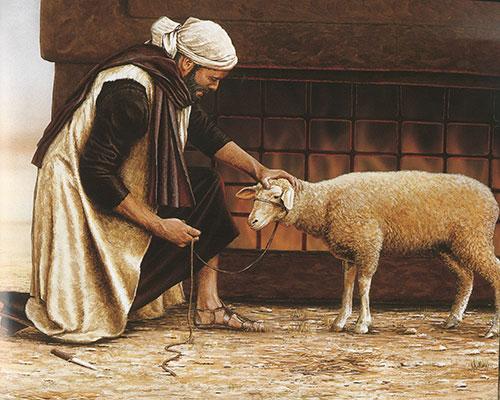 How can we participate in the death of Christ?
Romans 6:3-5
3 Or do you not know that as many of us as were baptized into Christ Jesus were baptized into His death? 4 Therefore we were buried with Him through baptism into death, that just as Christ was raised from the dead by the glory of the Father, even so we also should walk in newness of life. 5 For if we have been united together in the likeness of His death, certainly we also shall be in the likeness of His resurrection.
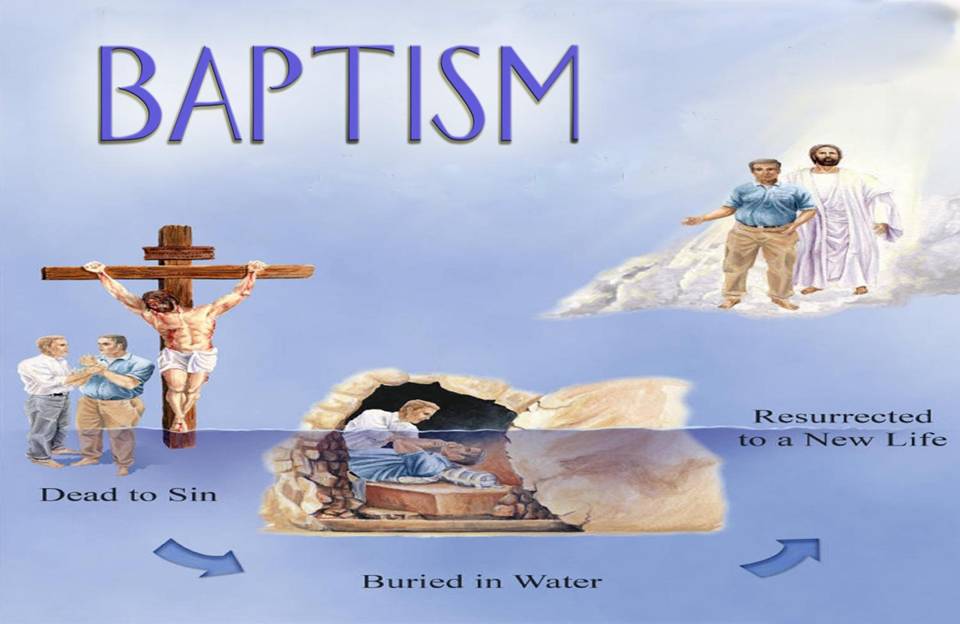 in